１編　物質の状態
化学
２章　気体の性質
実験
気体の分子量測定
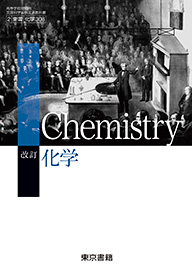 P　圧力[Pa]
気体の状態方程式
V　体積[L]
n　物質量[mol]
P V = n R T
R　気体定数
　　8.31×103[Pa・L/(mol・K)]
物質量は質量を用いて表すと…
T　絶対温度[K]
w　質量[g]
M　モル質量[g/mol]
　　≒分子量
という関係が得られる
が分かれば，気体の分子量を求めることができる！
P　圧力[Pa]
今日の授業は…
V　体積[L]
n　物質量[mol]
実験で　　　　　のを値を求め，
R　気体定数
　　8.31×103[Pa・L/(mol・K)]
表計算ソフトにて，
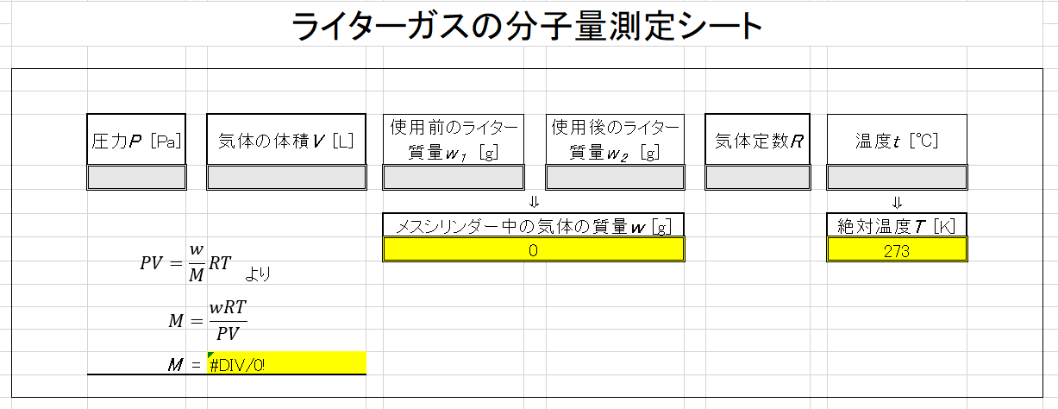 T　絶対温度[K]
w　質量[g]
M　モル質量[g/mol]
　　≒分子量
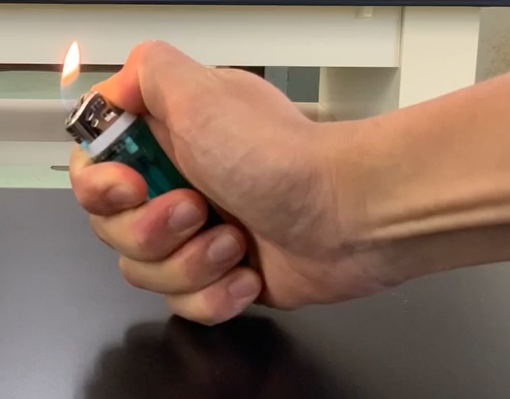 を利用して，
　ライターガスの分子量を求める！
実験の方法（動画を見ながらやる！）
P　圧力[Pa]
V　体積[L]
操作①
水槽に水を張る
n　物質量[mol]
②
メスシリンダーを水で満たし倒立させる
R　気体定数
　　8.31×103[Pa・L/(mol・K)]
③
使用前のライターの質量w1をはかる
T　絶対温度[K]
w　質量[g]
④
水上置換で気体を捕集
M　モル質量[g/mol]
　　≒分子量
メスシリンダーの液面を合わせV を読み取る
⑤
⑥
ライターの水気を切る
⑦
使用後のライターの質量w2をはかる
⑧
気圧・気温を確認する
⑨
Ｅｘｃｅｌで分子量を求める
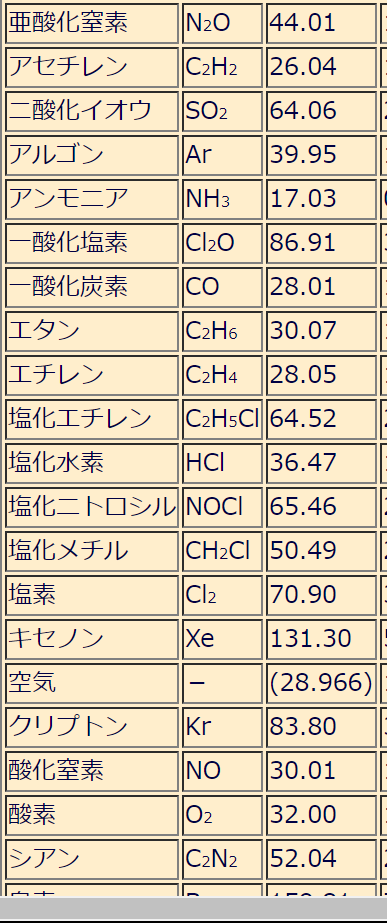 実験結果
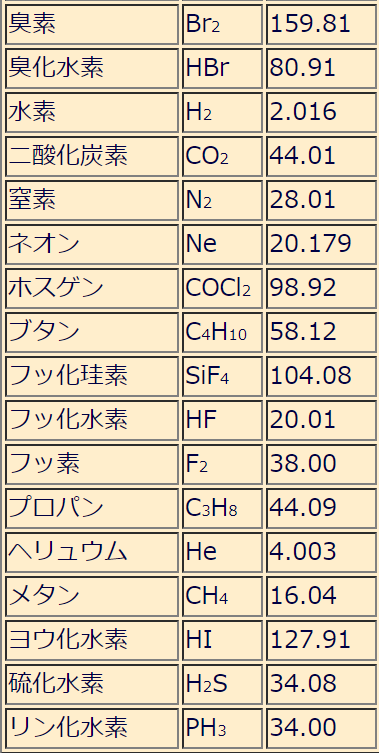 では，この気体はいったい何なのだろうか？
授業では，計算方法を習うだけ
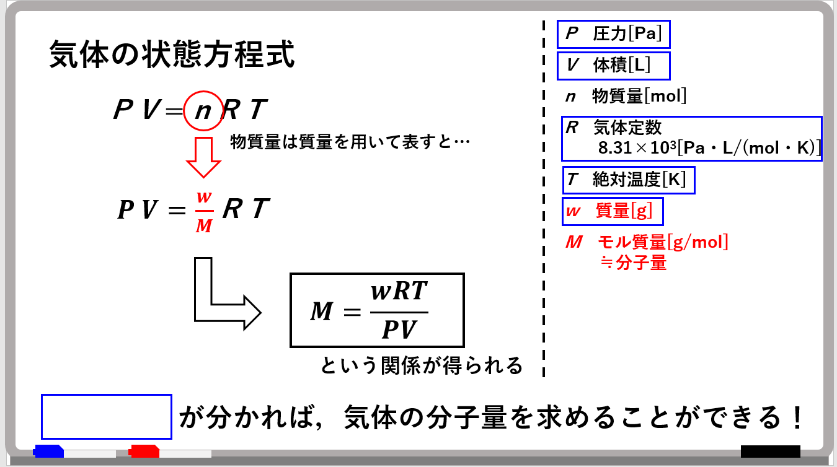 でも，実際は…
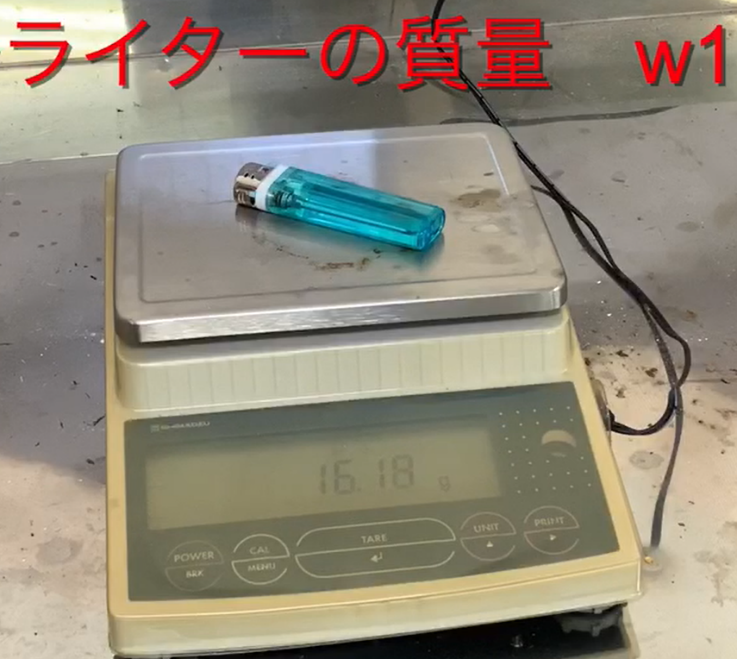 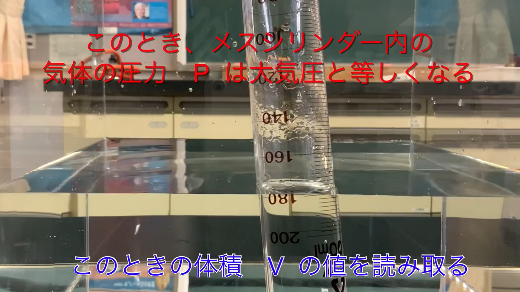 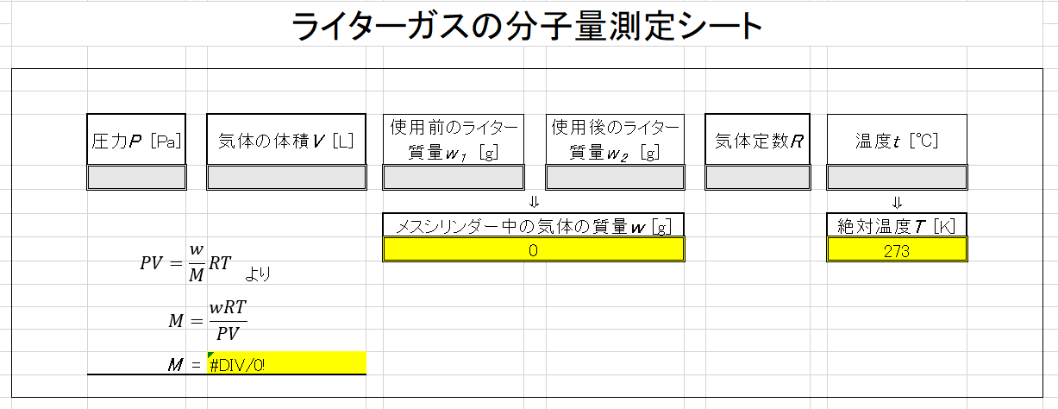 教科書に出てくるすべての計算問題の裏には
　皆がやったような実験が行われている！
実験の振り返り
まなびポケットのアンケートに答えて下さい。
1.実験にすすんで参加できたか
A　積極的に参加した　　B　最低限参加した　　C　あまり参加できなかった
2.協力しながら実験を行えたか
A　班員のサポートもできた　　B　自分の役割は果たした最低限参加した　　C　あまり参加できなかった
3.気体の分子量を求めることができたか
A　Excelの意味も理解し，できた　　
B　Excelの意味は分からないが，とりあえずできた　　C　できなかった
4.分子量測定の理解度は深まったと思うか
A　深まった　　B　変わらないと思う
P　圧力[Pa]
なぜ誤差が生じたのだろうか？
V　体積[L]
原因はこの中にあるはず⇒
n　物質量[mol]
R　気体定数
　　8.31×103[Pa・L/(mol・K)]
自分たちの行動で問題はなかっただろうか？
T　絶対温度[K]
w　質量[g]
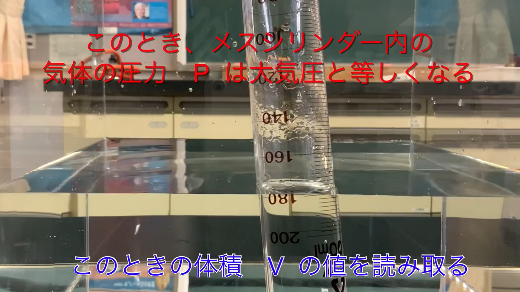 M　モル質量[g/mol]
　　≒分子量
ちなみに，
水上置換で捕集したので，
ライターガスと
水蒸気が混ざっている
P ＝Pガス＋P水蒸気
Pガス＝P －P水蒸気
Pガスの値は
気圧計の値よりも少し小さい
など，正確に実験ができていても誤差は生じてしまう
最後に，実験の感想を書いてください